Fig. 5 The relationship between the increase of N-terminal ANP plasma concentrations and the rise in right atrial ...
Cardiovasc Res, Volume 42, Issue 3, June 1999, Pages 733–742, https://doi.org/10.1016/S0008-6363(98)00335-6
The content of this slide may be subject to copyright: please see the slide notes for details.
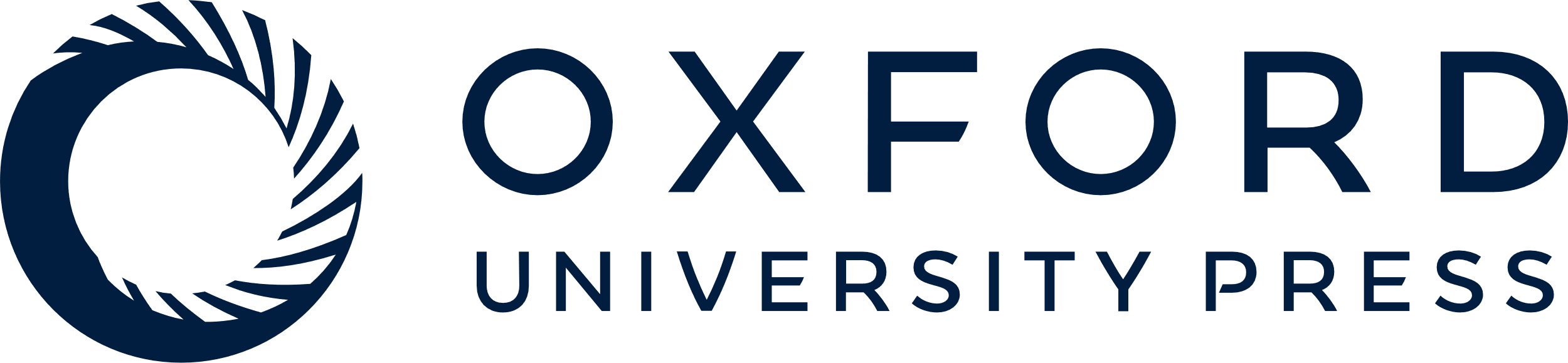 [Speaker Notes: Fig. 5 The relationship between the increase of N-terminal ANP plasma concentrations and the rise in right atrial pressures (RAP) after acute volume expansion is depicted for control rats and rats with aortocaval shunt treated with either vehicle, ACEI or AT1-antagonist. The blunted N-terminal ANP increase in rats with aortocaval shunt treated with vehicle was restored with ACEI and AT1-antagonist, although the changes in RAP were similar to vehicle treated rats with aortocaval shunt and to control rats. Data are expressed as mean±SE, n=8–12 in each group, *=p<0.05 (vs. vehicle treated rats with aortocaval shunt).


Unless provided in the caption above, the following copyright applies to the content of this slide: Copyright © 1999, European Society of Cardiology]